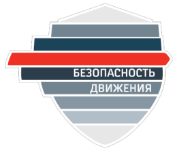 XX ВСЕРОССИЙСКАЯ НАУЧНО-ПРАКТИЧЕСКАЯ КОНФЕРЕНЦИЯ «БЕЗОПАСНОСТЬ ДВИЖЕНИЯ ПОЕЗДОВ»
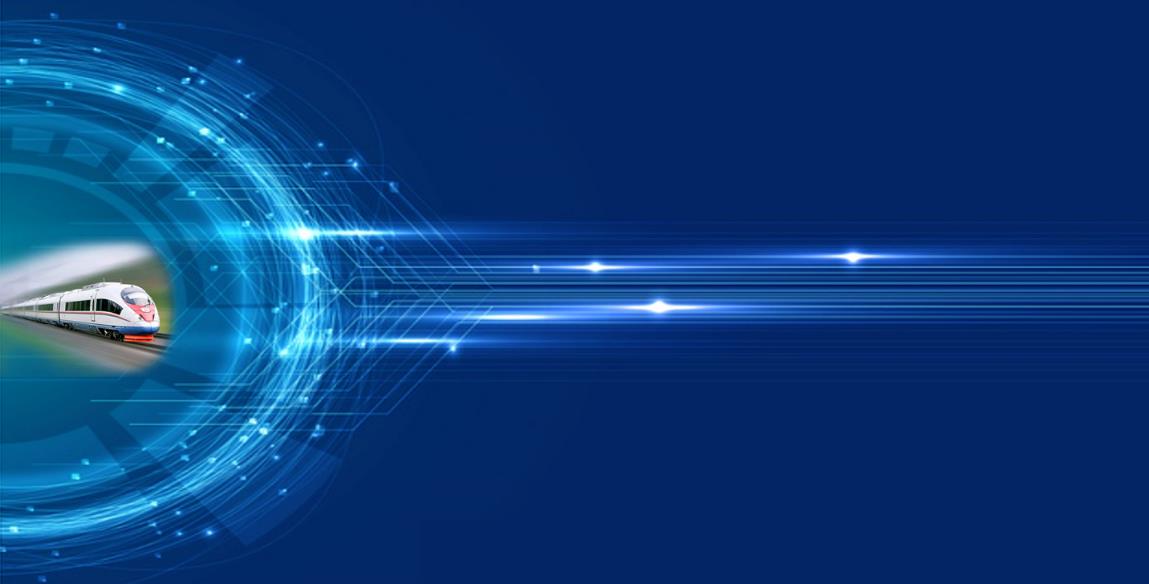 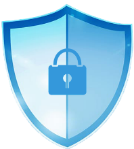 ЦИФРОВАЯ ТРАНСФОРМАЦИЯВ БЕЗОПАСНОСТИ ДВИЖЕНИЯ
КАК СТРАТЕГИЯ УСПЕХА И РАЗВИТИЯ ВОЗМОЖНОСТЕЙ
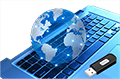 ОНЛАЙН ФОРМАТ
2020
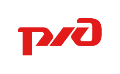 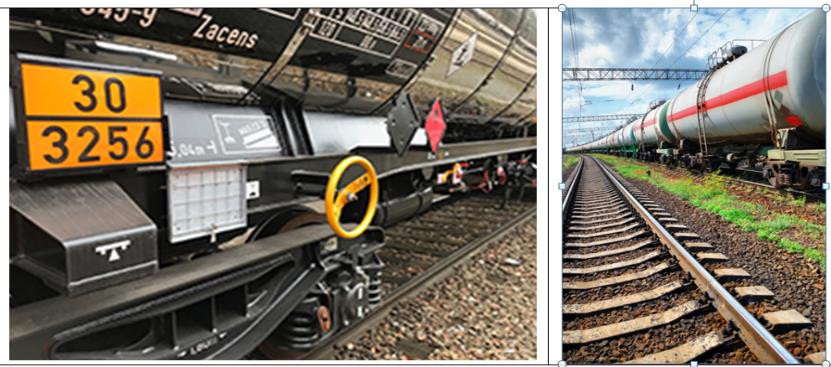 Вставьте ваше изображение
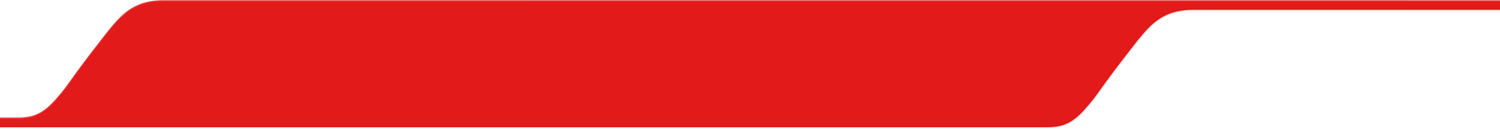 Разработка международных регламентов по перевозке опасных грузов
А.В. Христолюбов
Научный центр «Транспортировка опасных грузов»
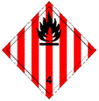 26.11.2020
Иерархия международных регламентов по перевозке опасных грузов
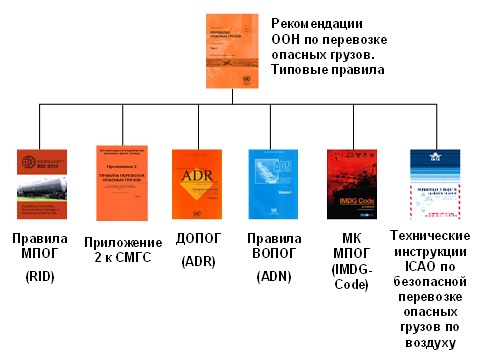 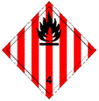 Отделение ООН в Женеве
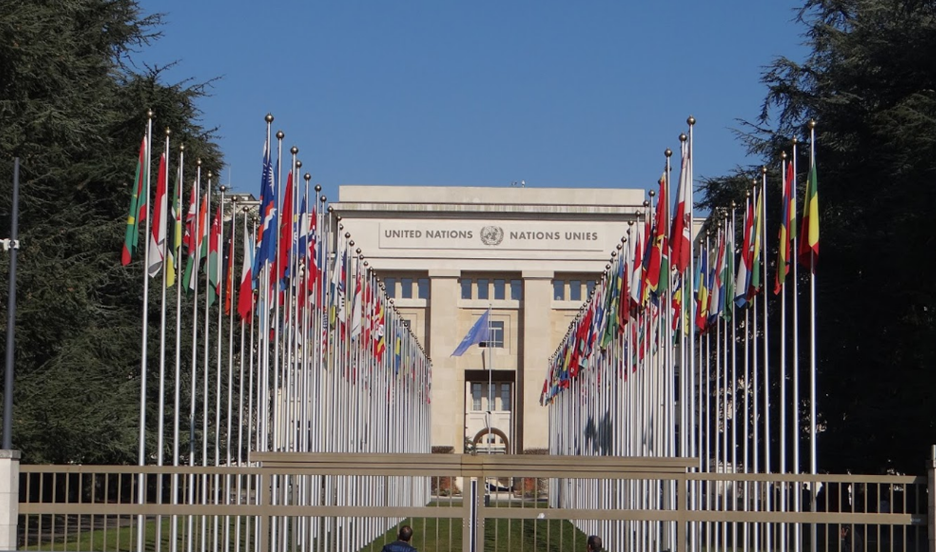 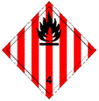 XII зал Дворца Наций, где проходят сессии Подкомитета экспертов ООН по перевозке опасных грузов
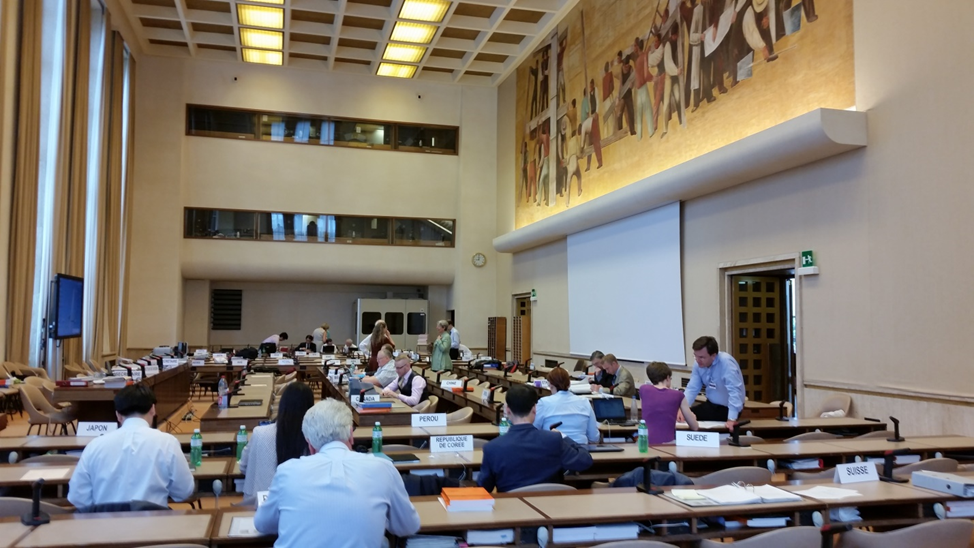 Текст текст текст текст
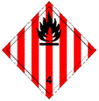 Повестка дня 57 сессии Подкомитета экспертов ООН по перевозке опасных грузов
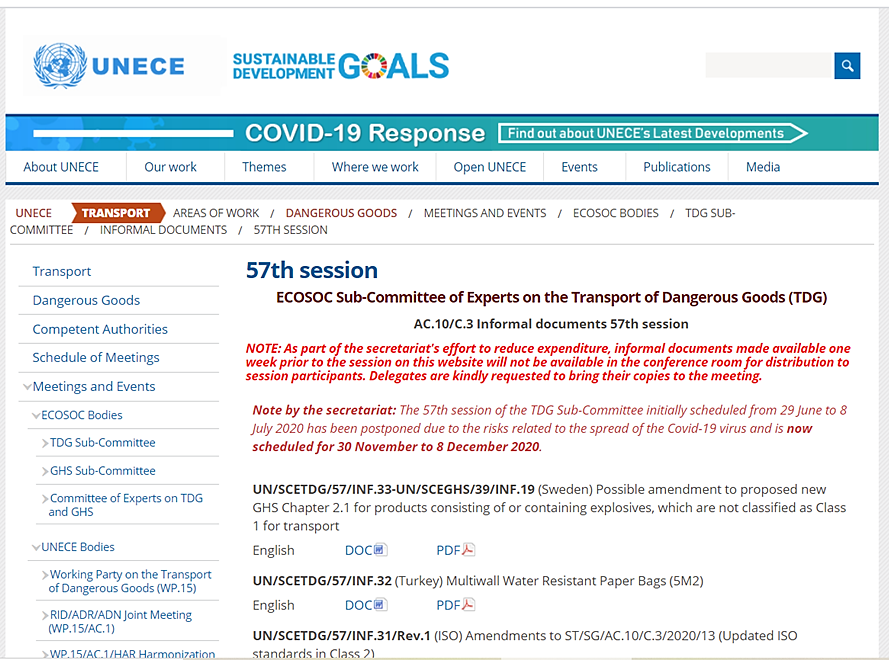 Текст текст текст текст
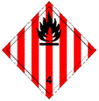 Документы, поданные на 57 сессию Подкомитета экспертов ООН по перевозке опасных грузов (30.11 – 8.12.2020)
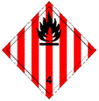 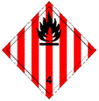 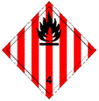 Предложение Правительства Финляндии парламенту о ратификации Соглашения с РФ о перевозке опасных грузов
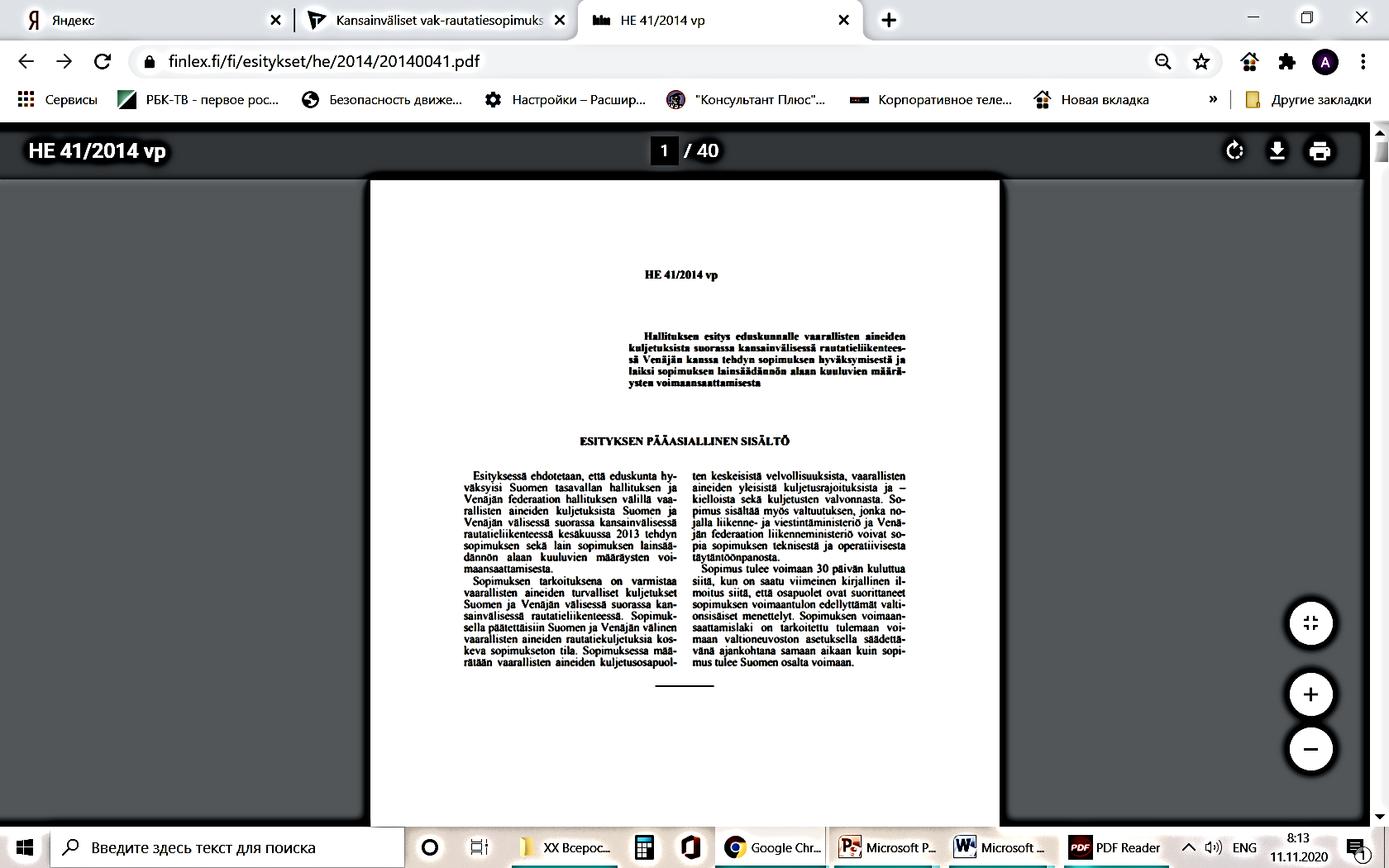 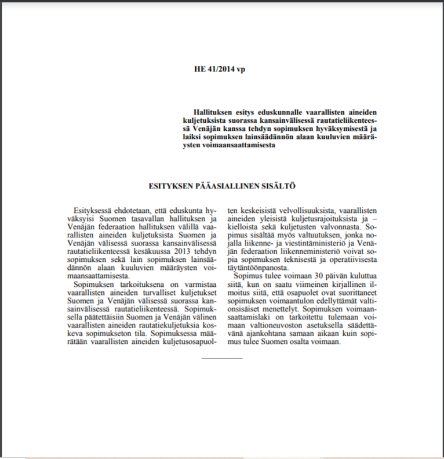 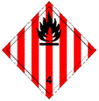 Актуализация АСКМ «Опасные грузы»
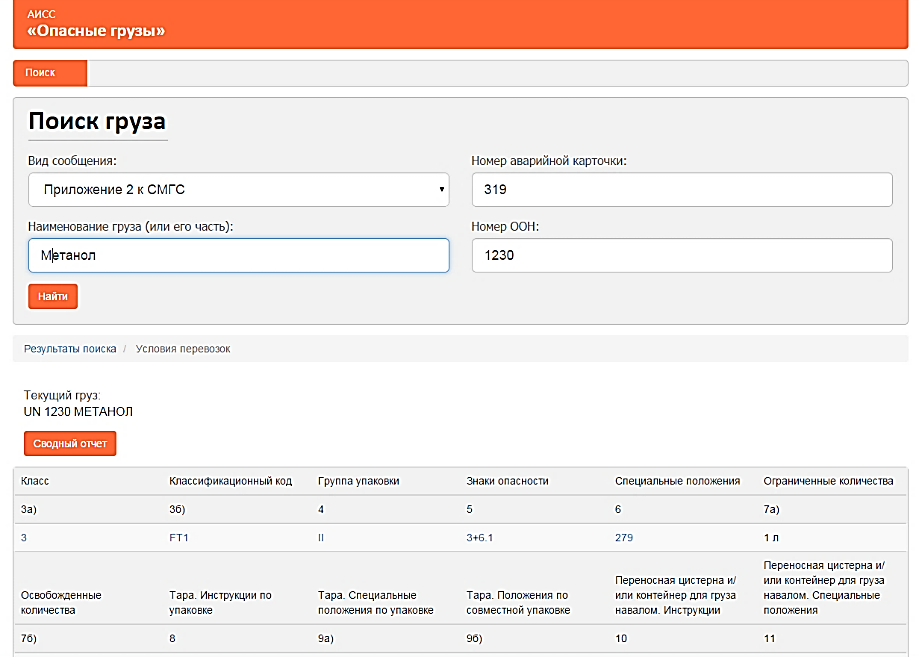 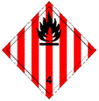 Актуализация АСКМ «Опасные грузы». Расшифровка кода опасности и UN
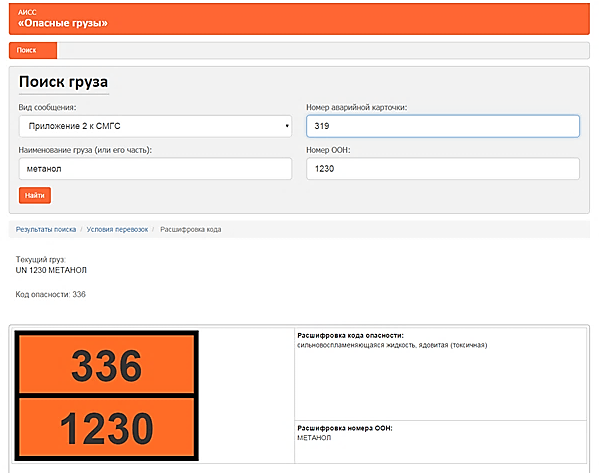 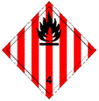 Советник по вопросам безопасности перевозок опасных грузов
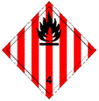 Доклад окончен,
 благодарим за внимание!